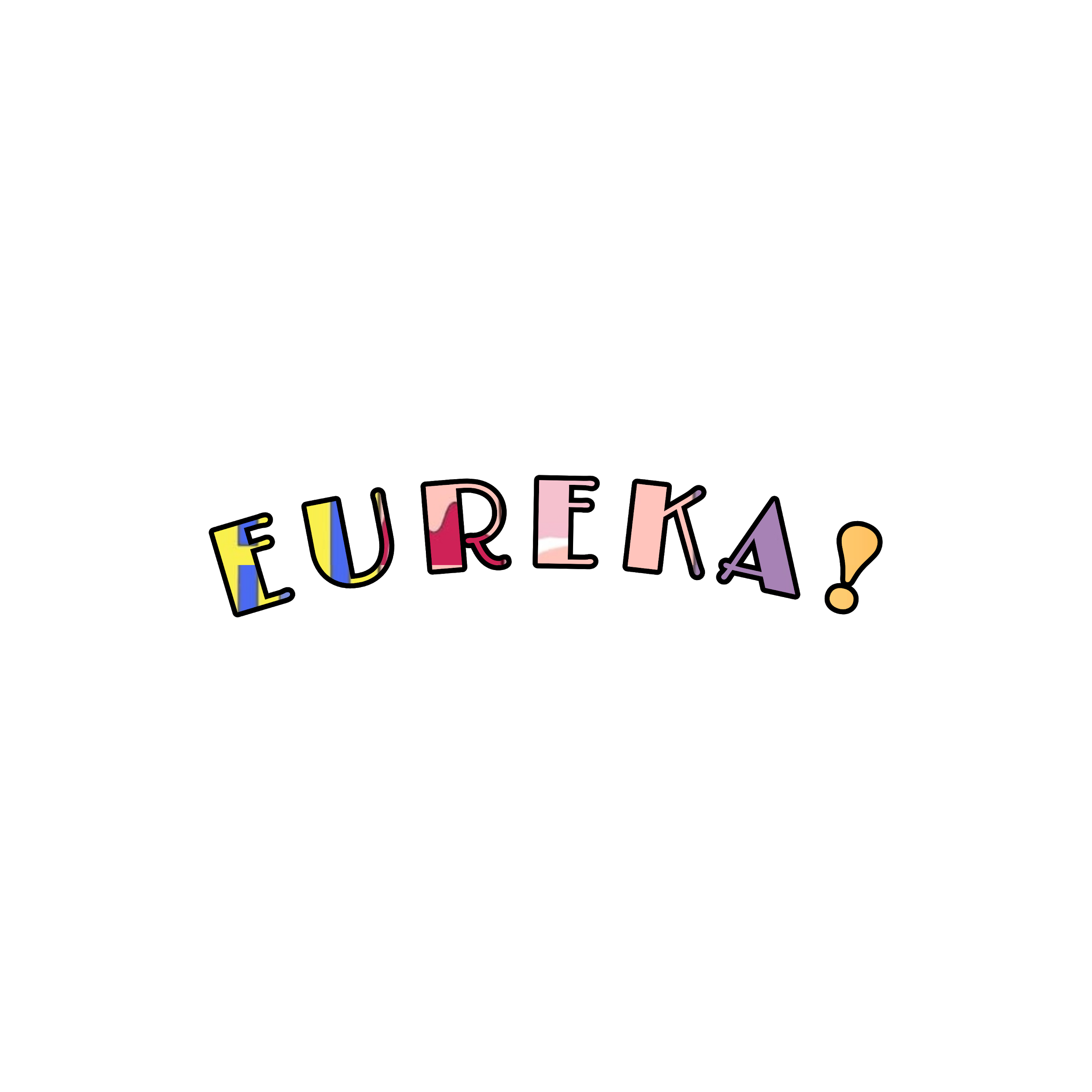 Foto autor  del treball
12° mostra 
Treballs de Recerca d’humanitats, arts i ciències socials
Títol del treball,

Centre educatiu
Espai per al 
CODI QR que insertarem nosaltres des de la comissió organitzadora
Nom i cognoms de l’autor
Abstract (punt de partida, procés de treball i resultats)
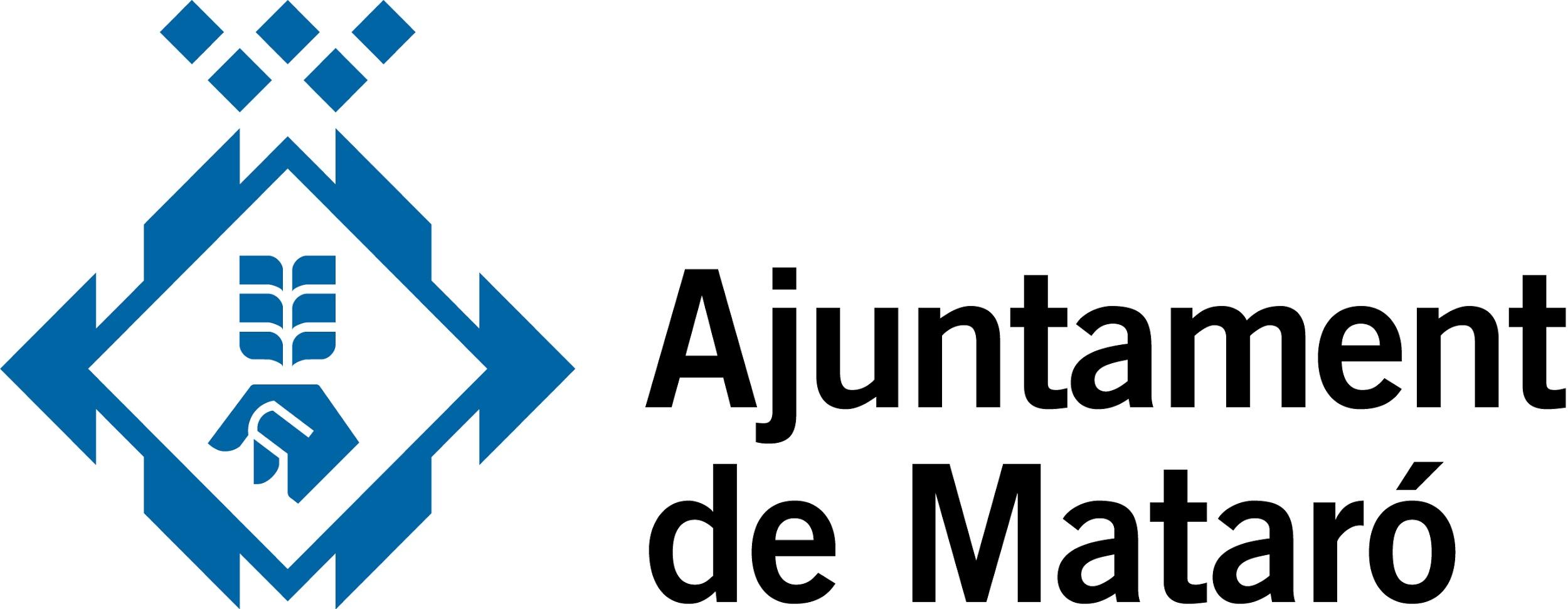 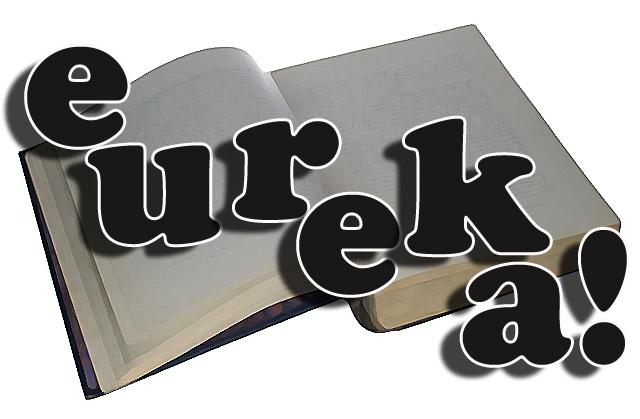 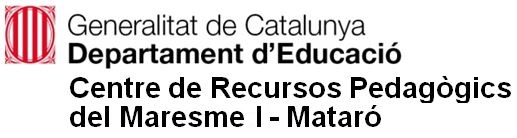